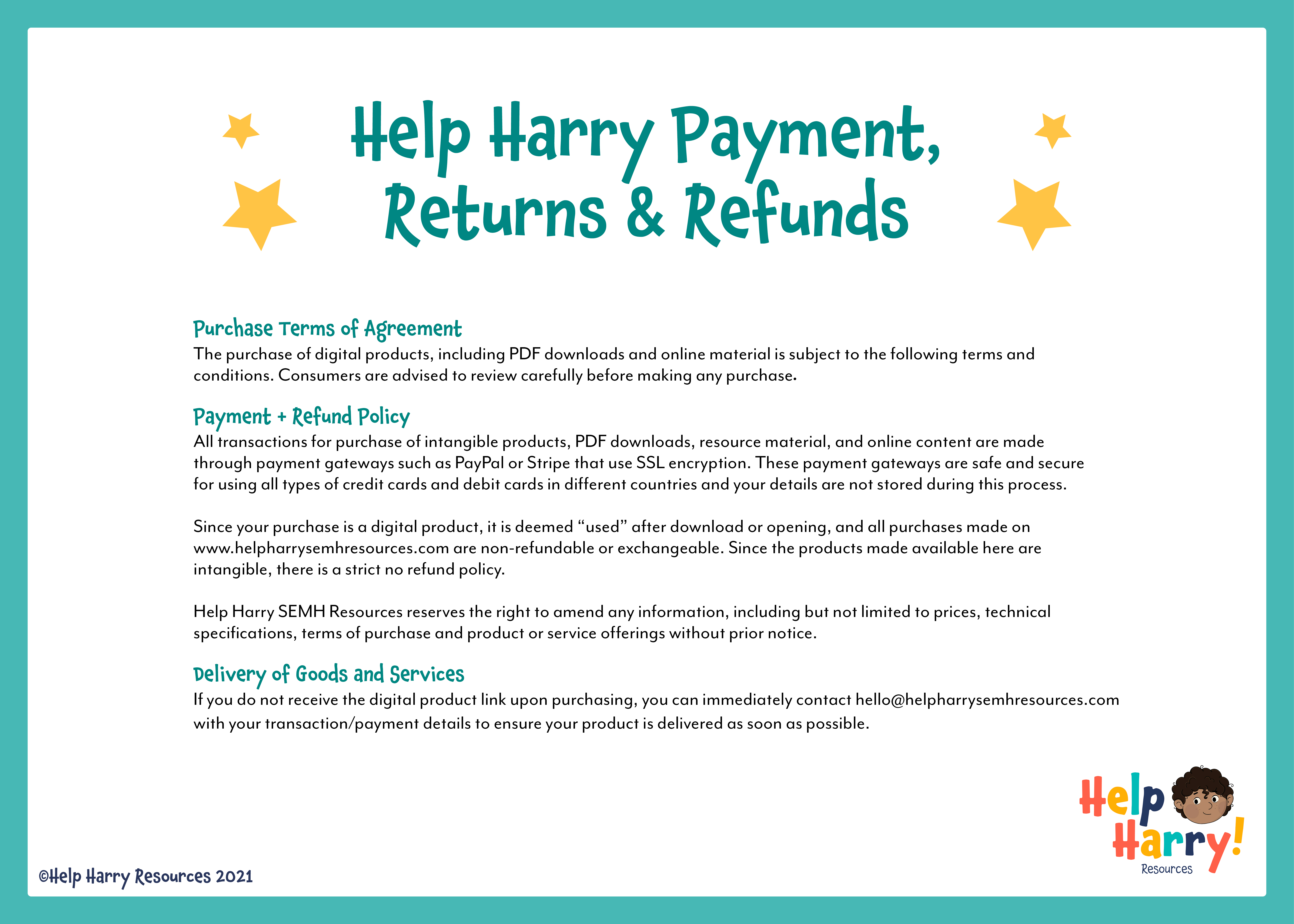 NEXT
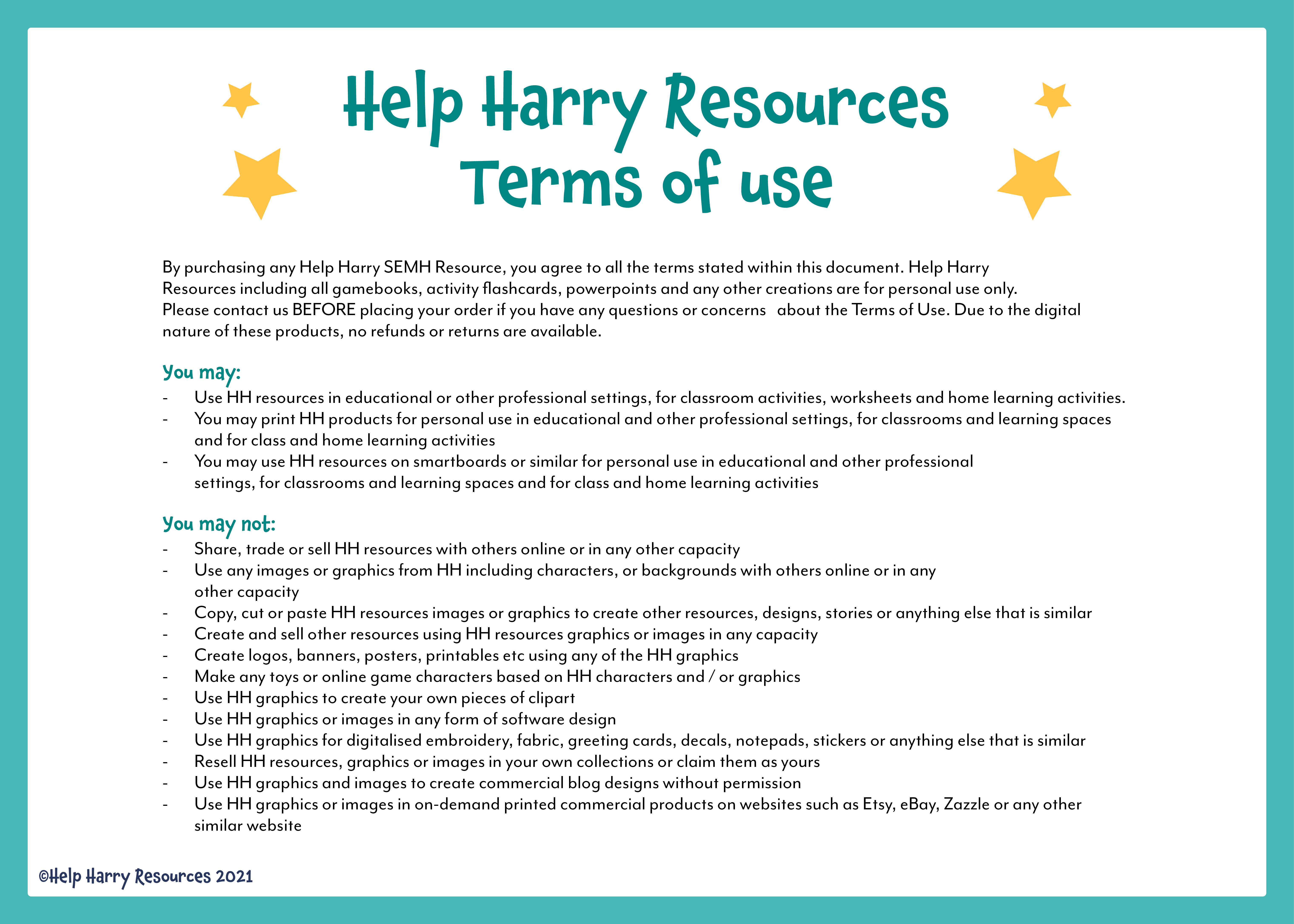 NEXT
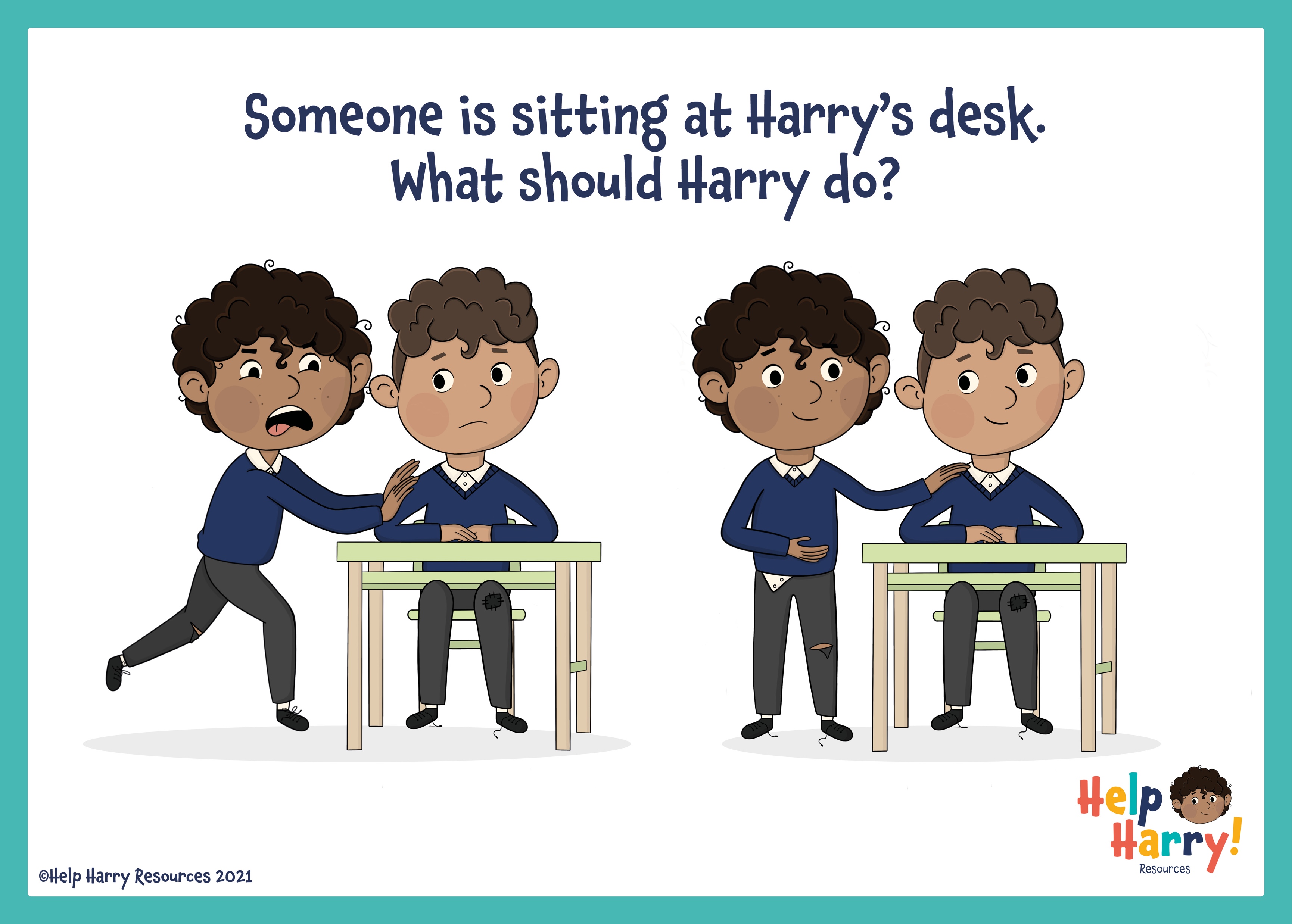 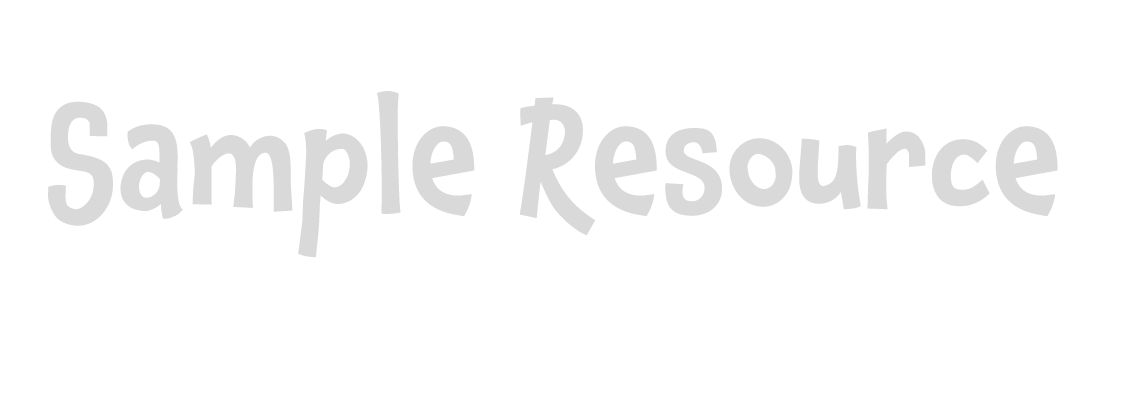 NEXT
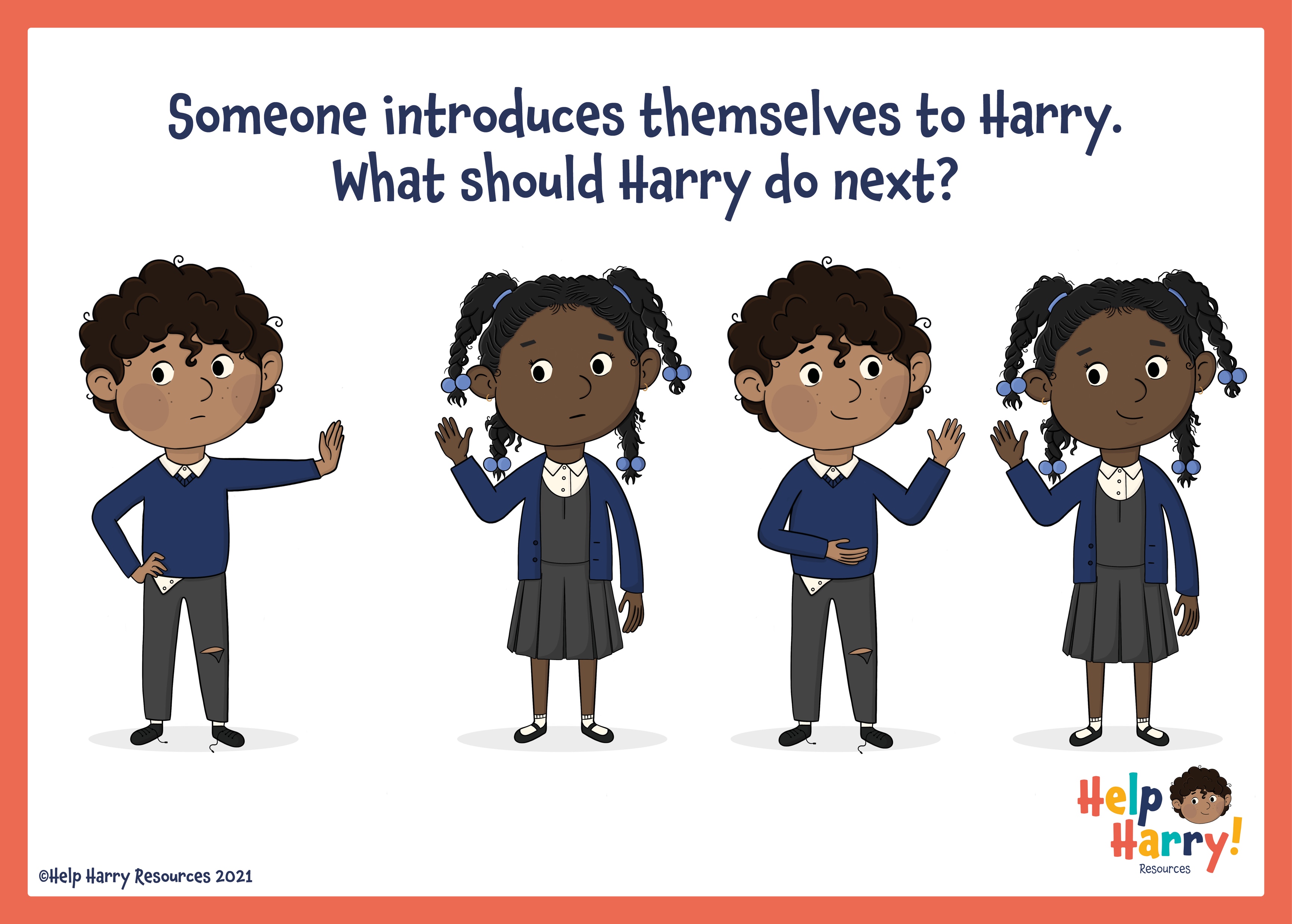 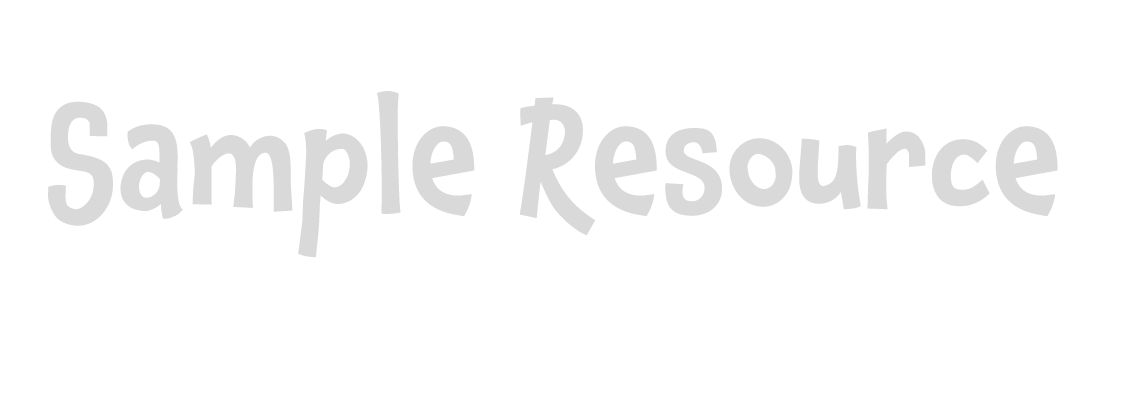 NEXT
GO BACK
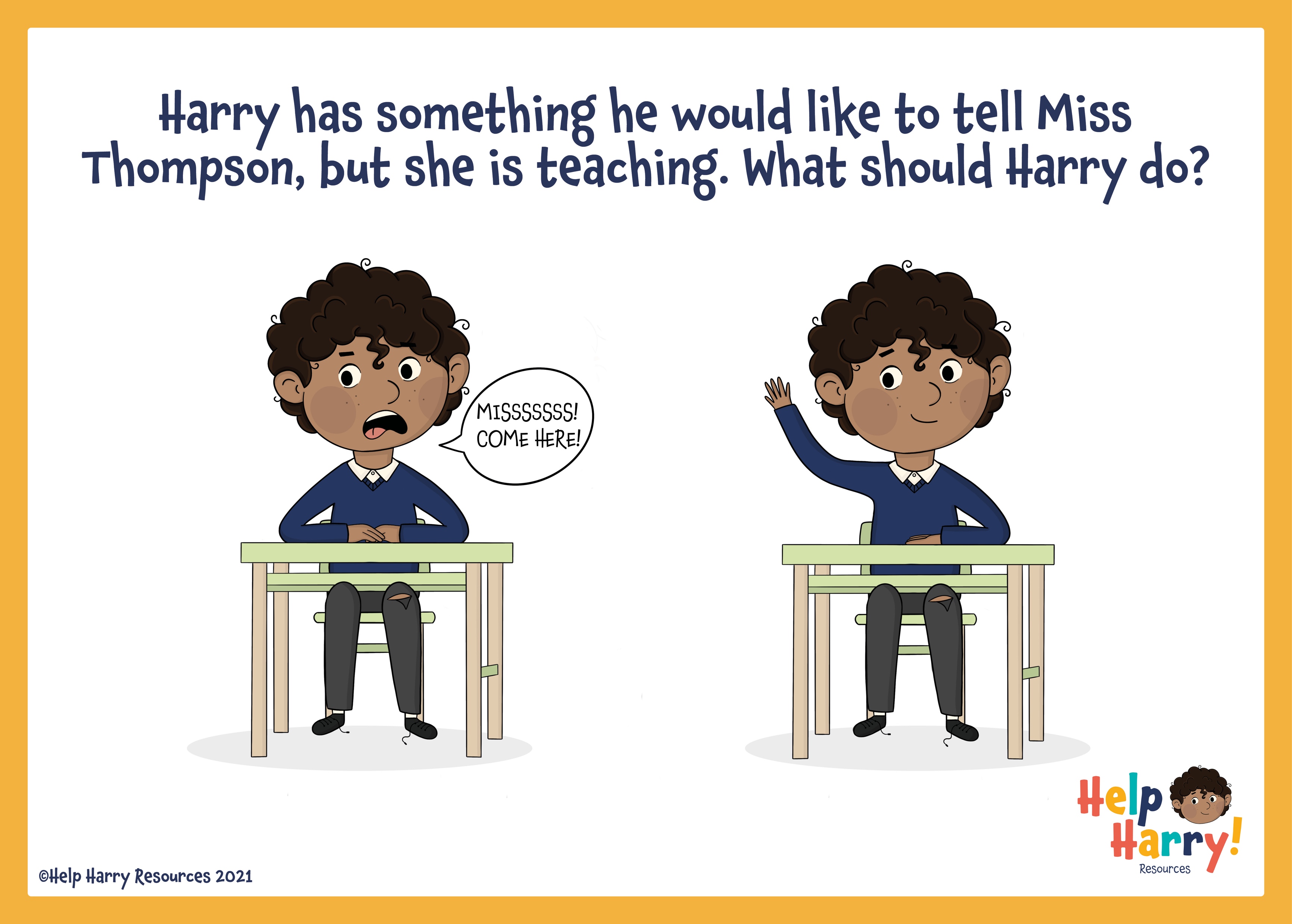 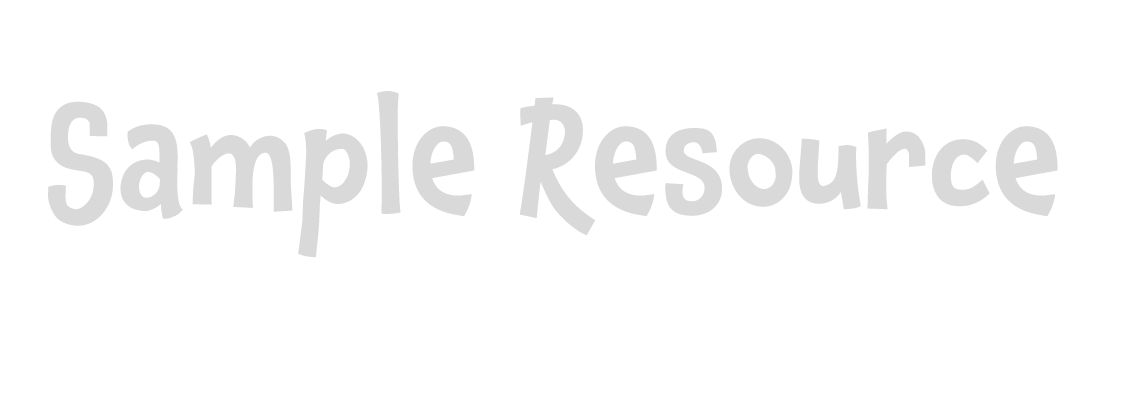 BACK TO START
GO BACK